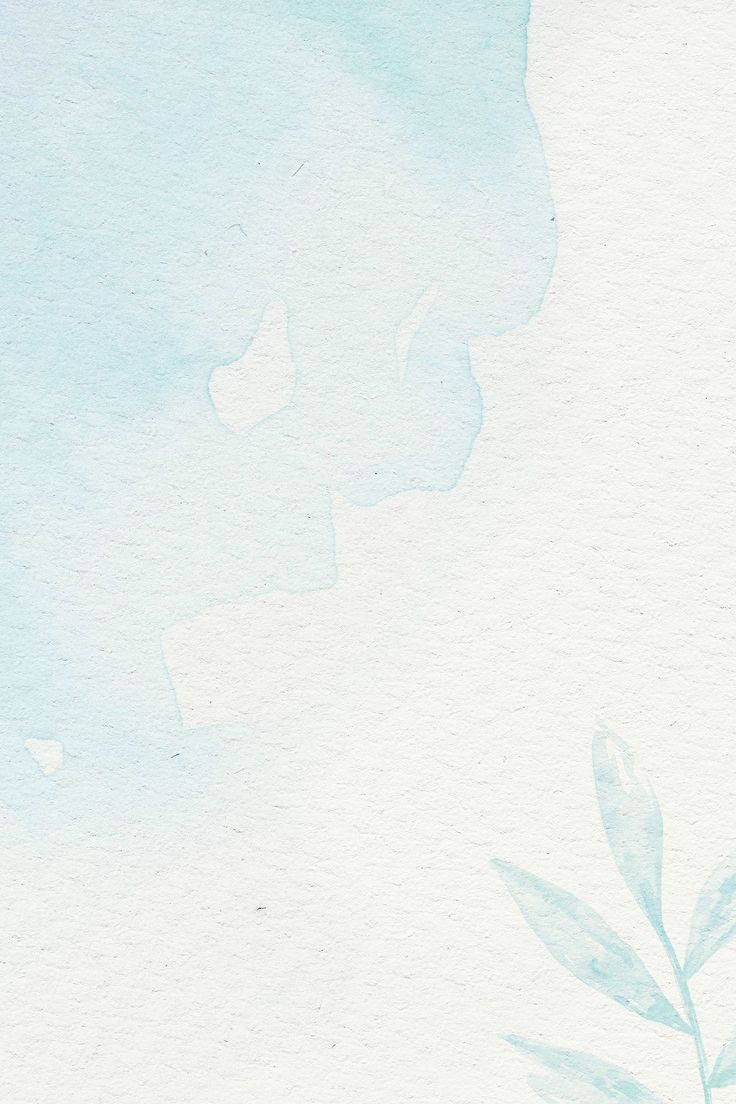 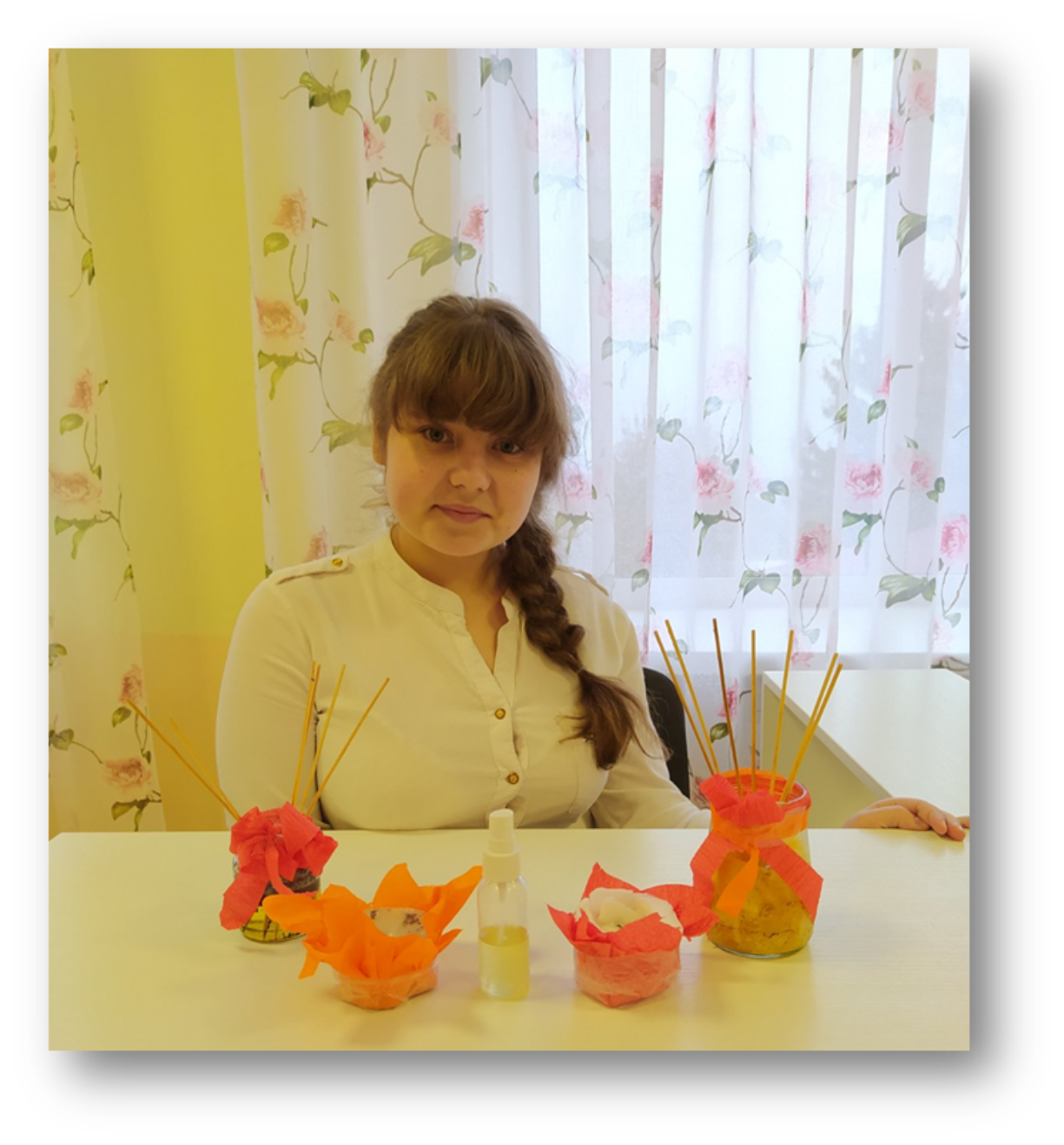 Оцінка впливу шумів різної природи на рослин родини Бобові та Хрестоцвіті.
Роботу виконала:
Рогоза Варвара Олександрівна, учениця 9 класу Академічного ліцею № 4, Обухівської міської ради, Київської області.
Науковий керівник:
Онопрієнко Валентина Петрівна, вчитель біології Академічного ліцею № 4,Обухівської міської ради Київської області.
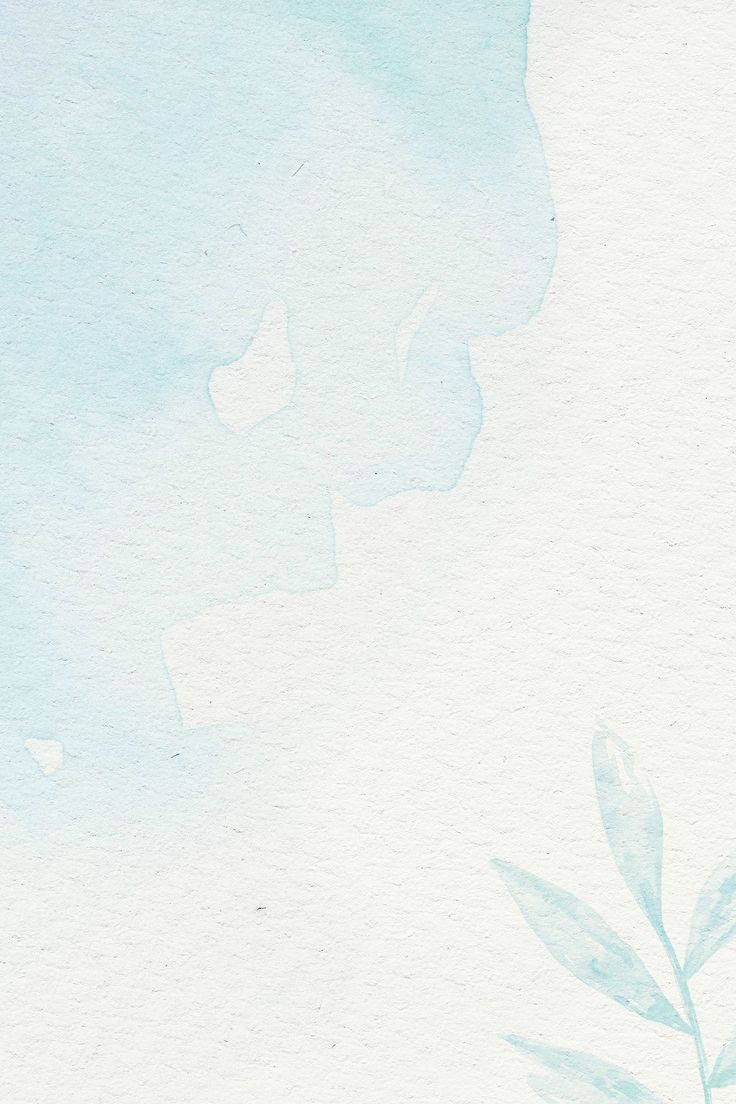 Шум - одна з форм фізичного (хвильового) забруднення навколишнього середовища. Він виникає внаслідок коливальних змін тиску повітря. Загалом це хаотичне нагромадження звуків різної частоти, потужності (амплітуди) і тривалості, які виходять за межі звукового комфорту. У світі виокремлюють різні види шумів: постійний, непостійний, періодичний, переривчастий та імпульсний.
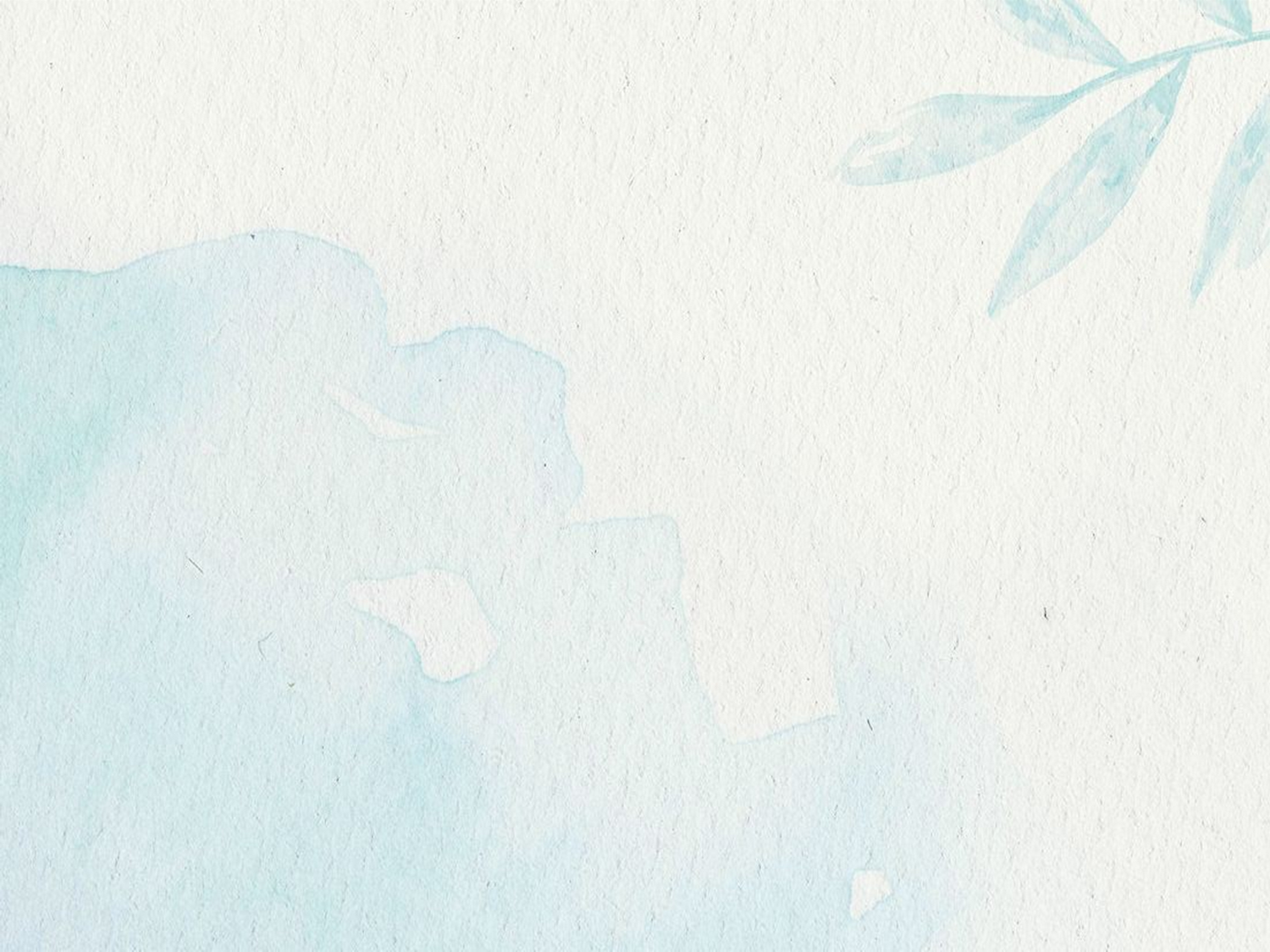 Мета: продемонструвати на прикладах вплив шумового забруднення різної природи на ріст та розвиток рослин родини Бобові (квасоля) та Хрестоцвіті (редис).

Об`єкт дослідження:  вплив шумового забруднення на живі організми, а предметом  особливості росту і розвитку рослин вказаних родин під дією звуків з різною характеристикою.
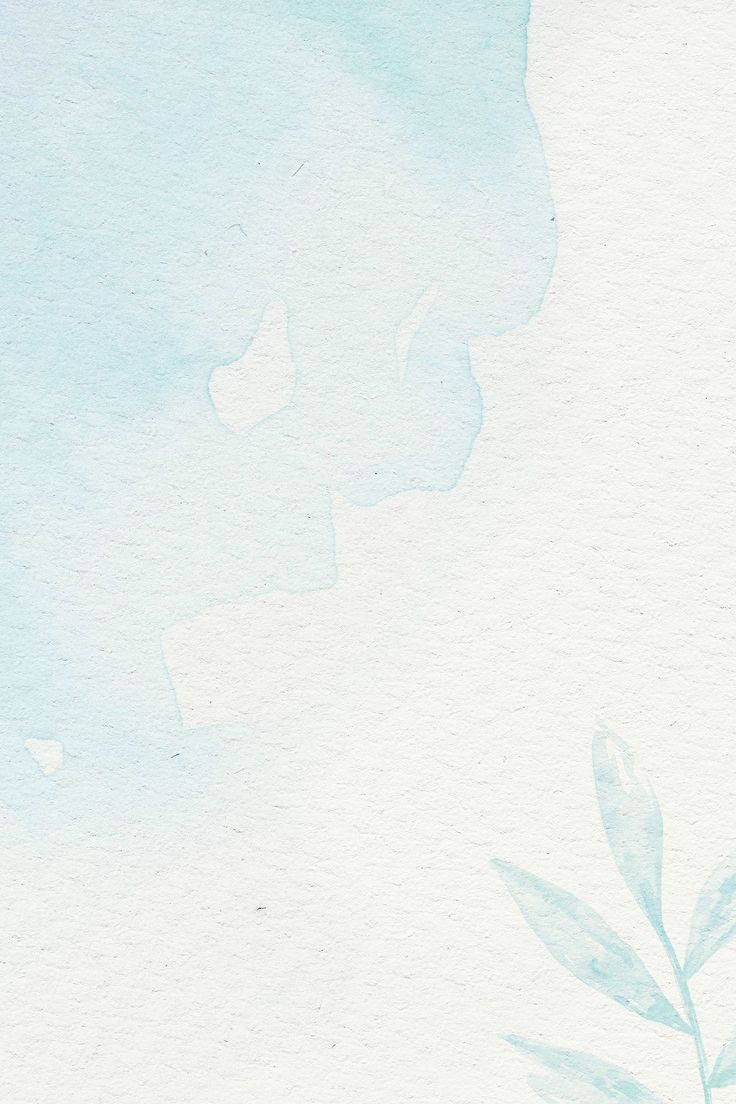 Завдання роботи : 

1. Провести аналіз наукових джерел з питань впливу шумового забруднення, що має різну характеристику;
2. Розглянути та використати методику біотестування за ростовим фактором, використавши як тест - організми рослини родин Бобові (квасоля) та Хрестоцвіті (редис) ;
3. Дослідити та оцінити вплив шумів різної природи на ріст квасолі та редису;
4. На основі отриманих результатів зробити висновок про шкідливість шуму різної природи на ріст вказаних рослин.
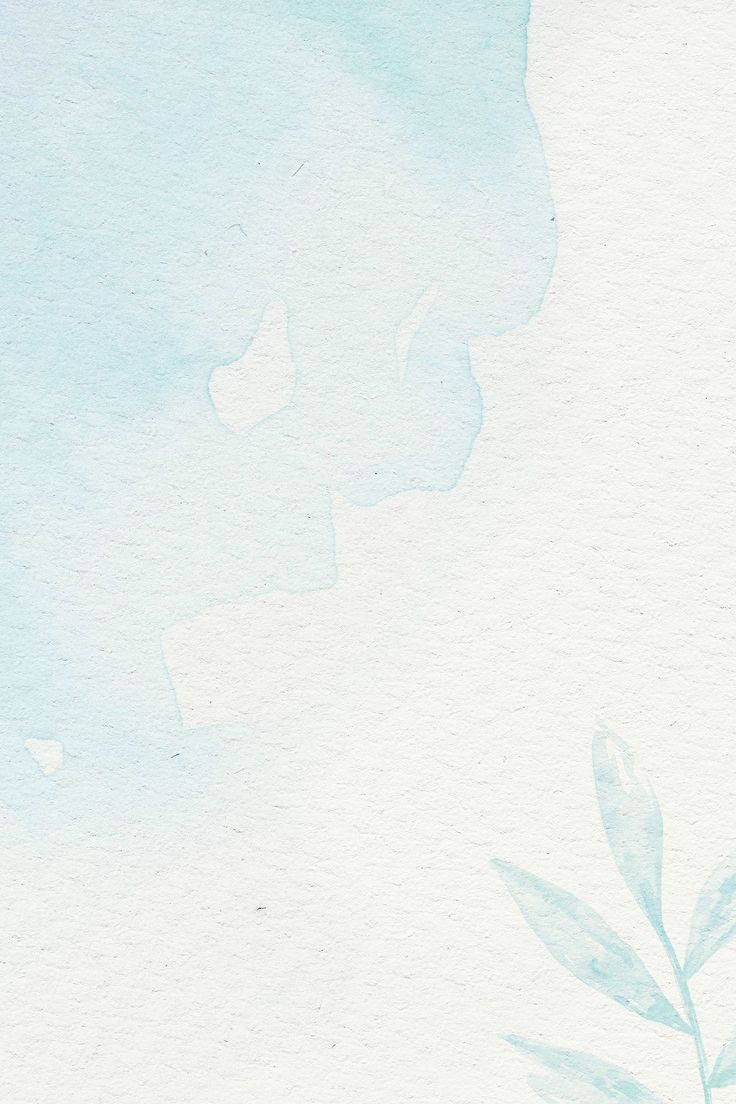 Для наших досліджень ми використали тест-рослини двох різних родин, а саме квасолю (родина Бобові) та редис (родина Хрестоцвіті), тому що вони не вибагливі до умов вирощування, швидко ростуть і дають хороший тест–відгук. Для вирощування вище вказаних рослин ми взяли ґрунт універсальний та поливали рослини водою із міського водогону, яку попередньо відстояли.
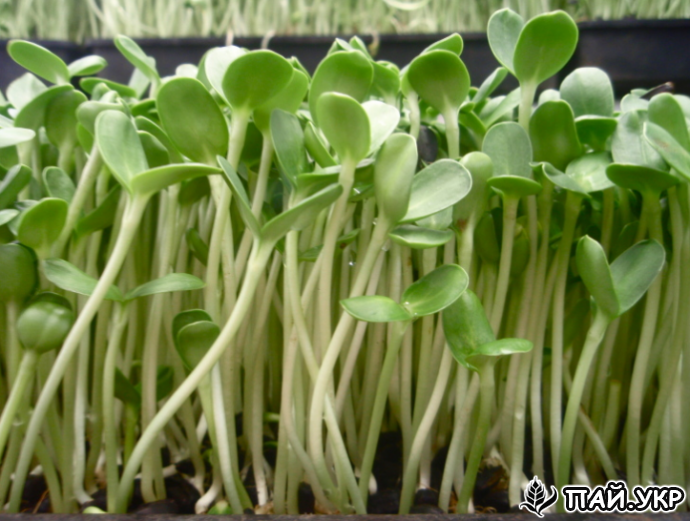 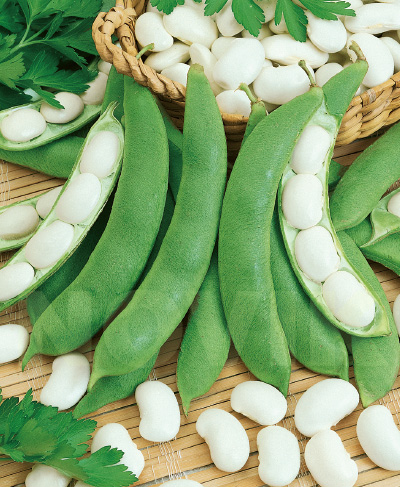 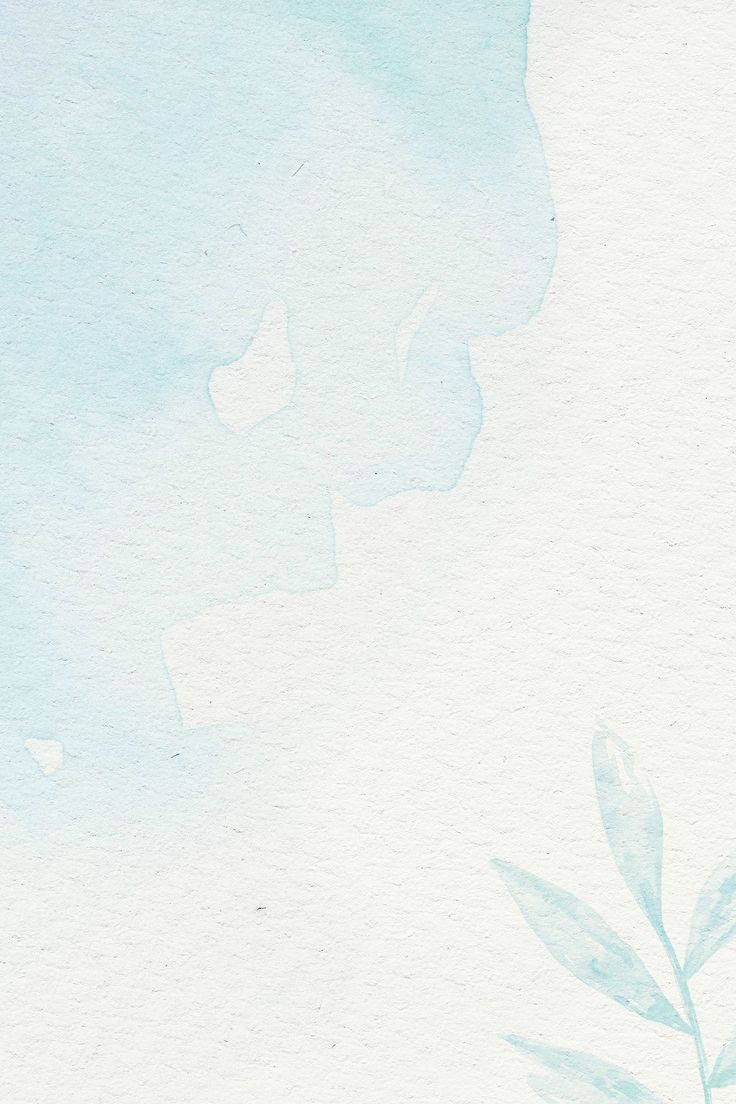 Дослідження 1
Для першого досліду ми взяли квасолю по 8 штук для двох дослідних груп та контролю, паралельно висадили по 10 штук редису та залишили проростати при природних умовах.
Рослини пророщували протягом 6 днів за однакових умов. Групу контроль ми залишили у кімнаті де вона росла до цього, а інші рослини помістили в різні класні кімнати нашої школи. Першу групу дослідних рослин (квасоля + редис) ми розмістили у класну кімнату 2 класу, а другу в 9 клас. У рослин вимірювали довжину пагонів кожні 2 доби, ці значення заносили до таблиць на основі яких побудували графіки.
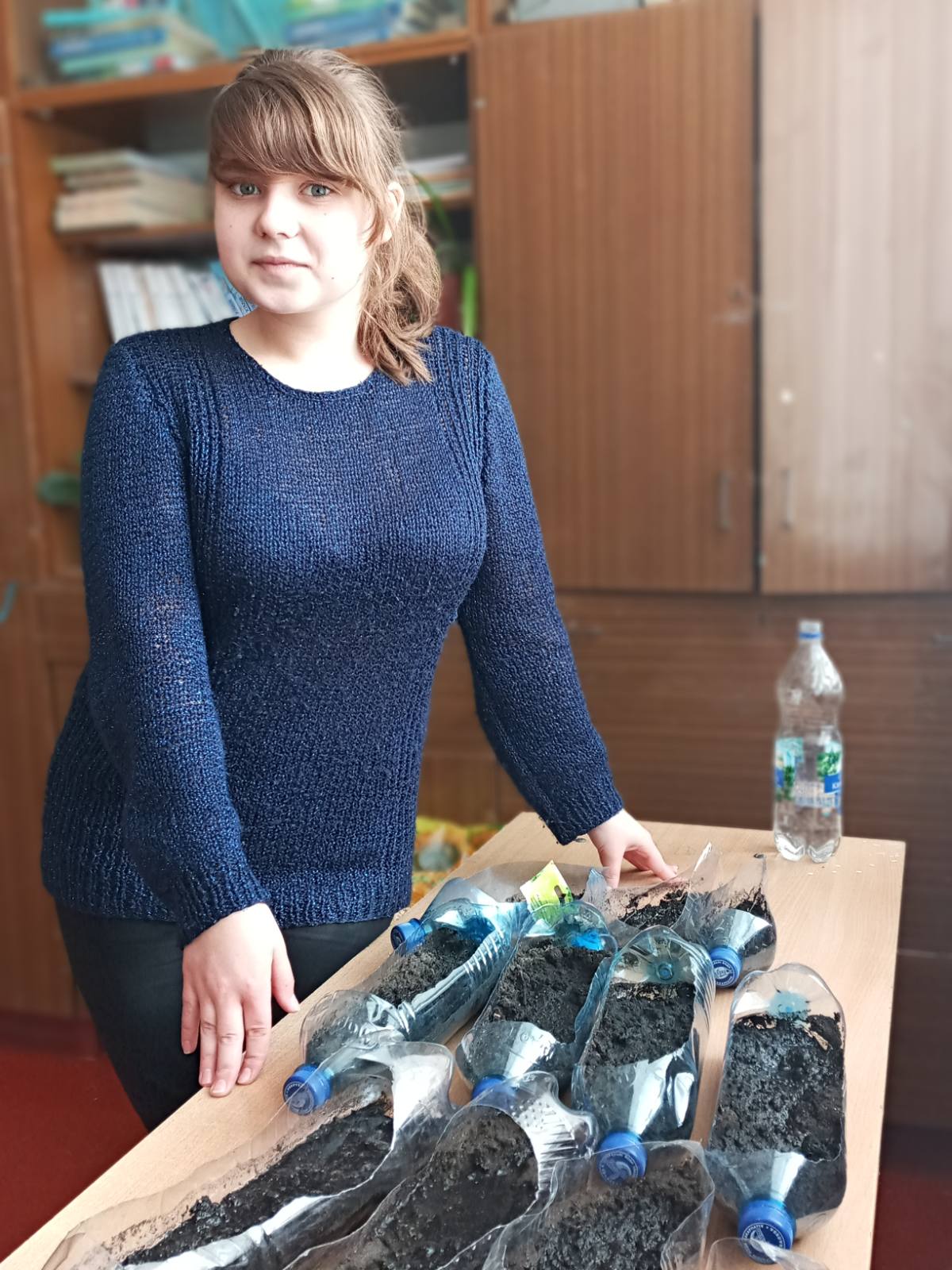 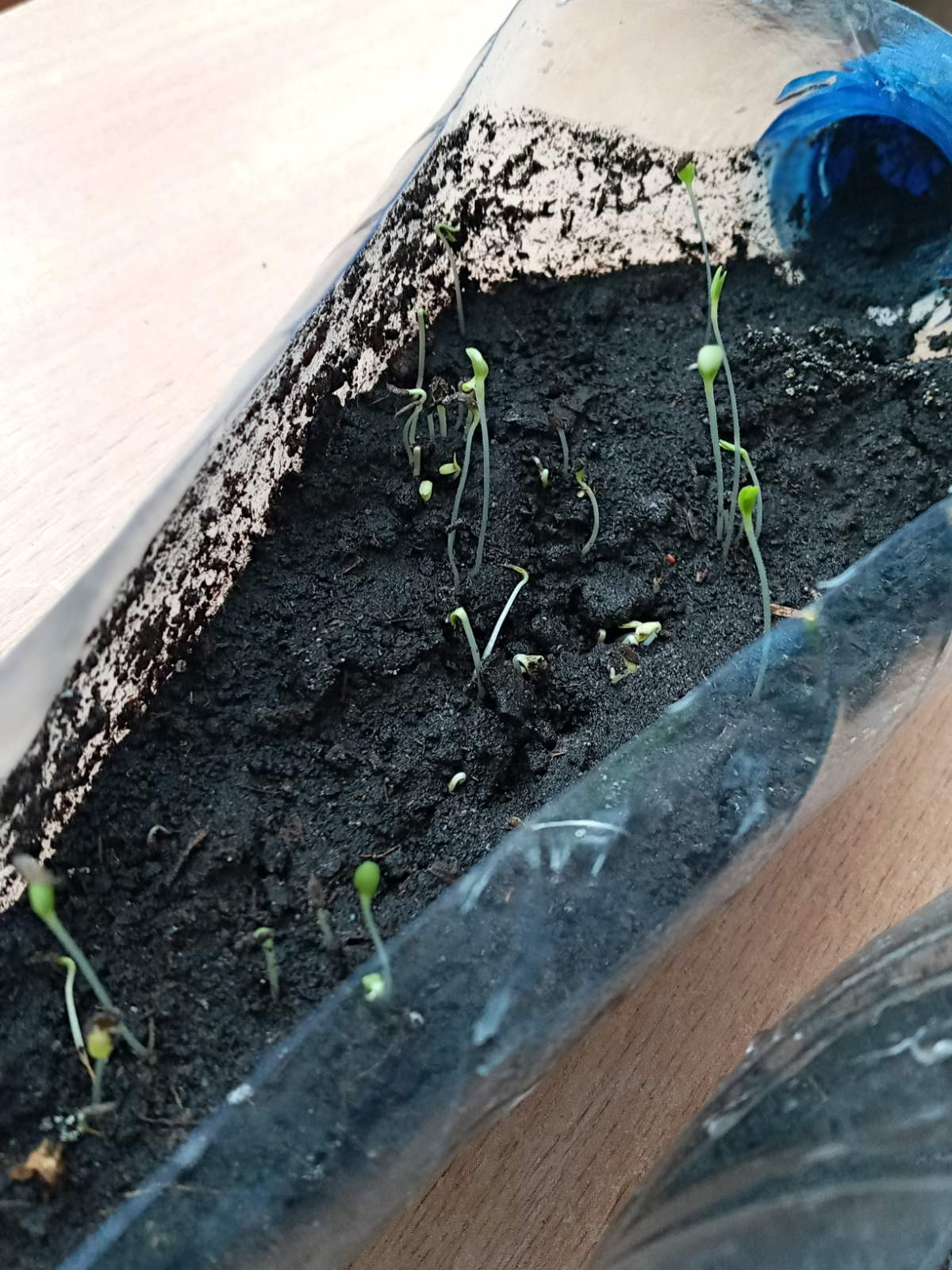 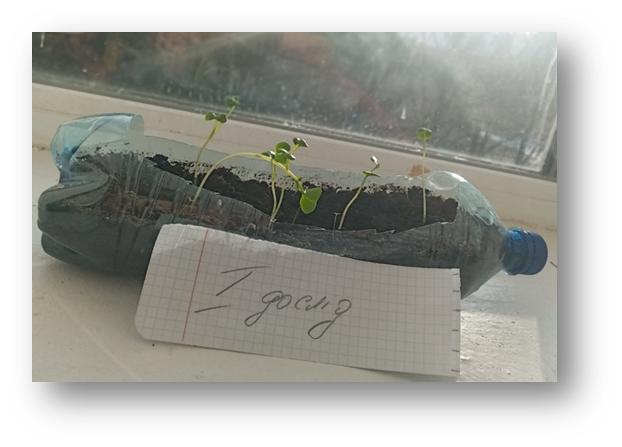 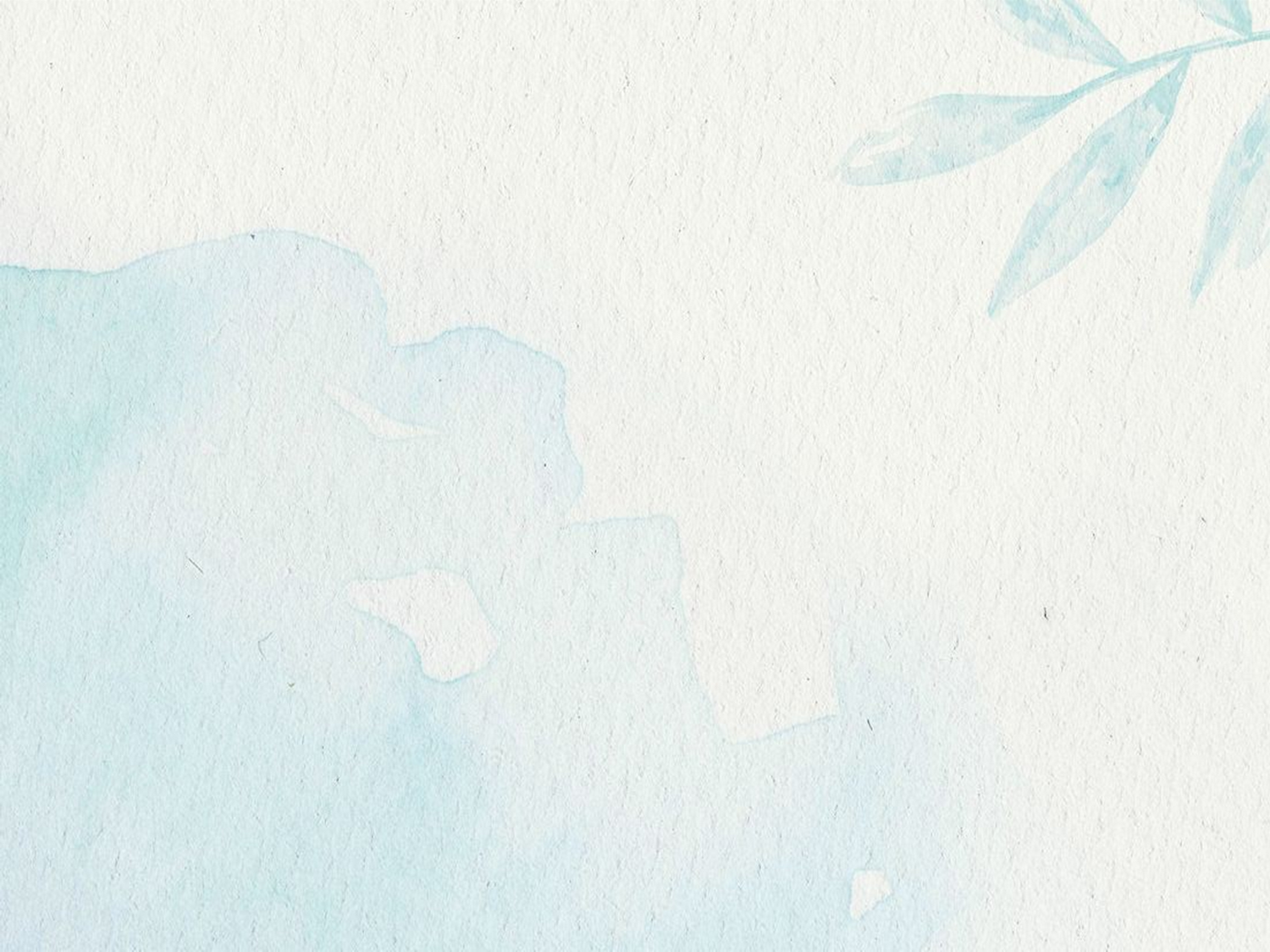 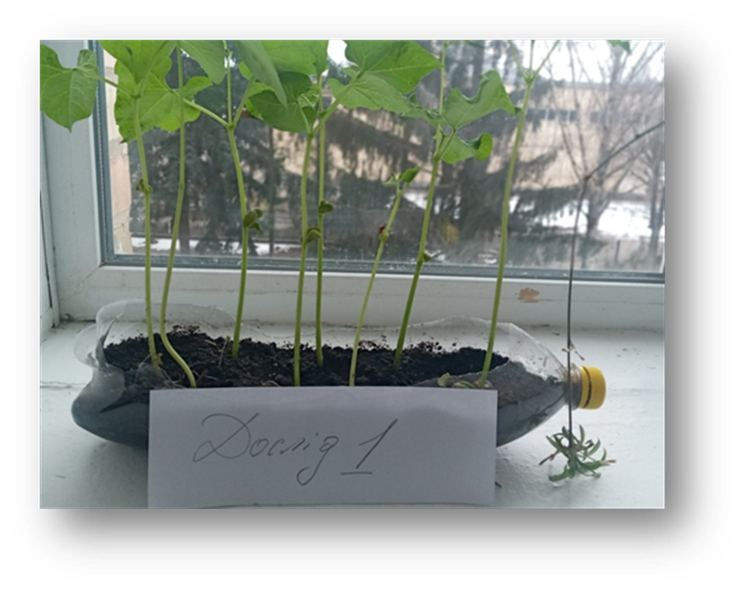 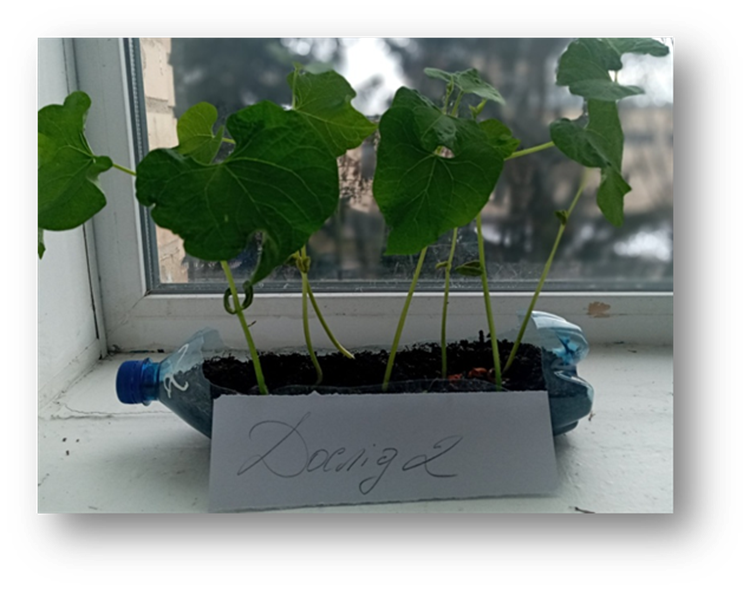 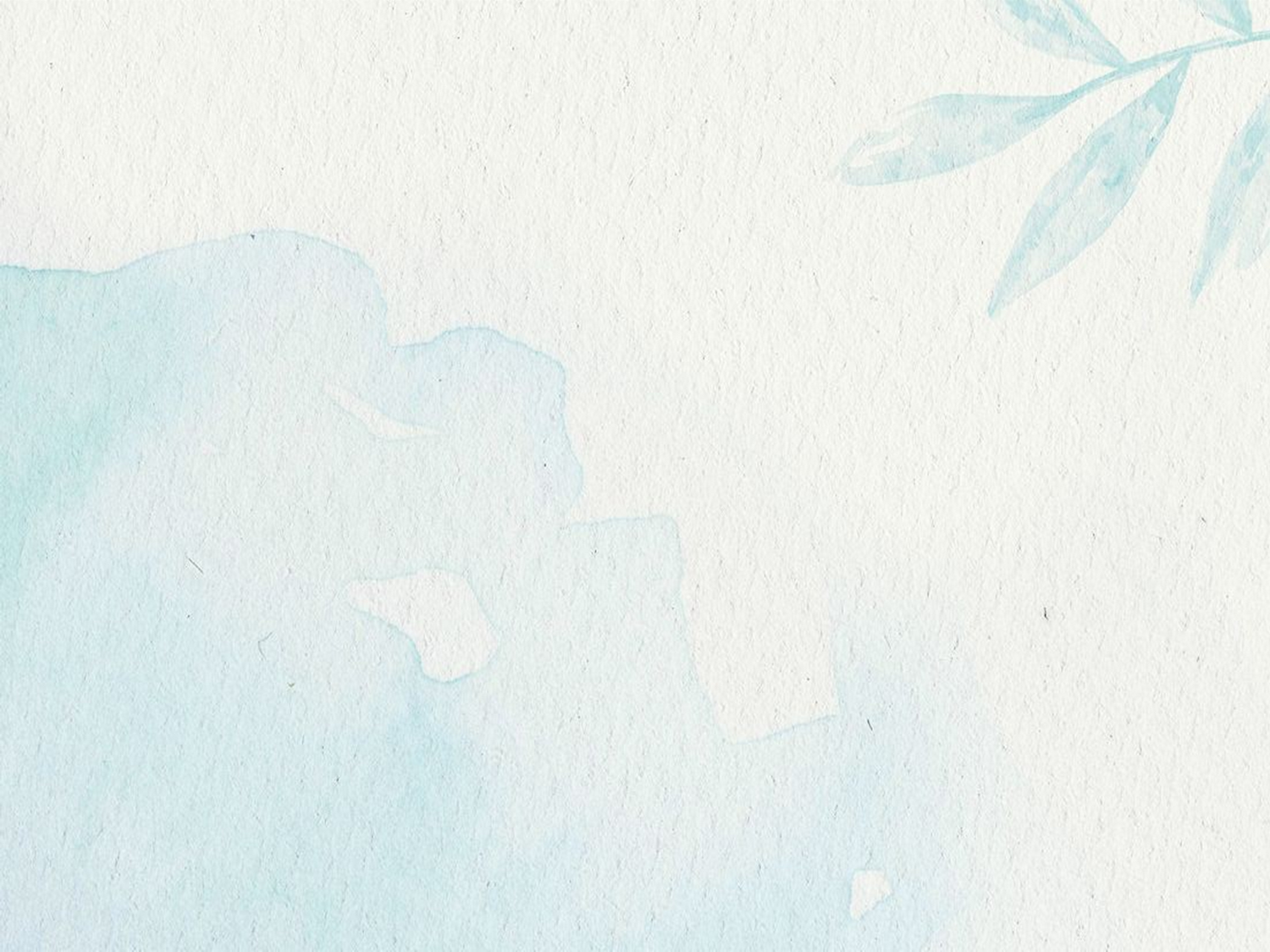 Методика виконання розрахунків
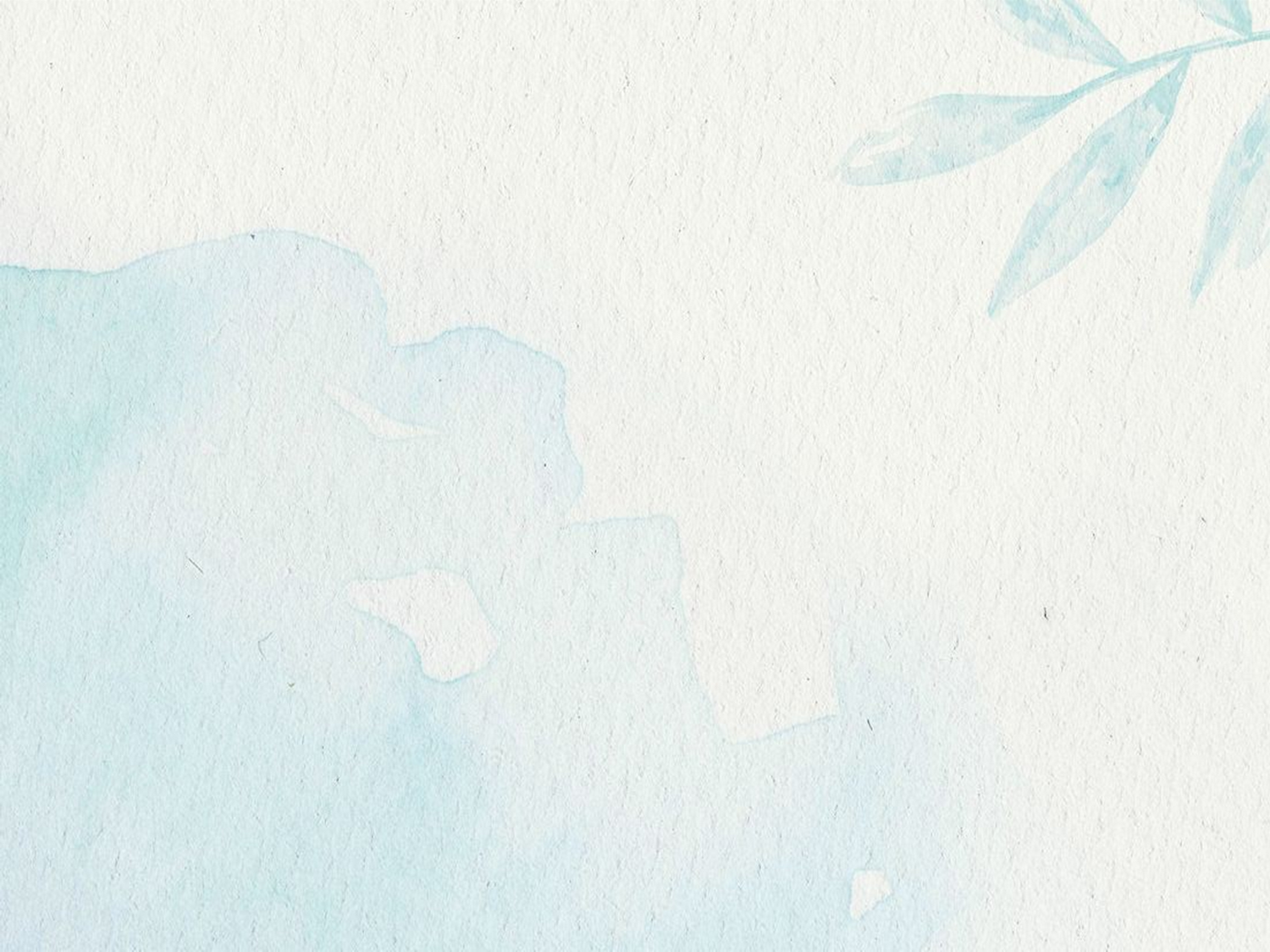 Методика виконання розрахунків
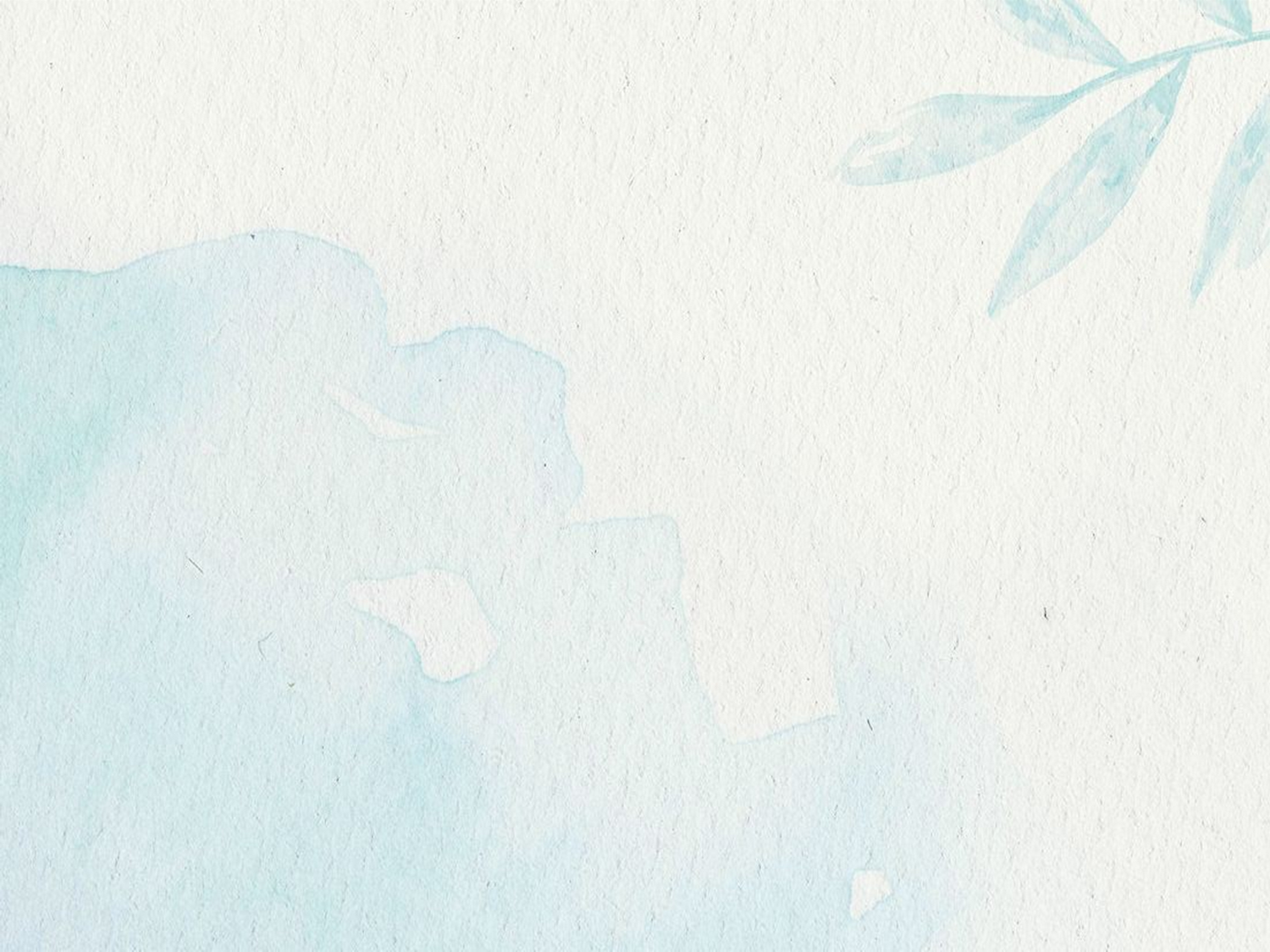 Динаміки росту редису
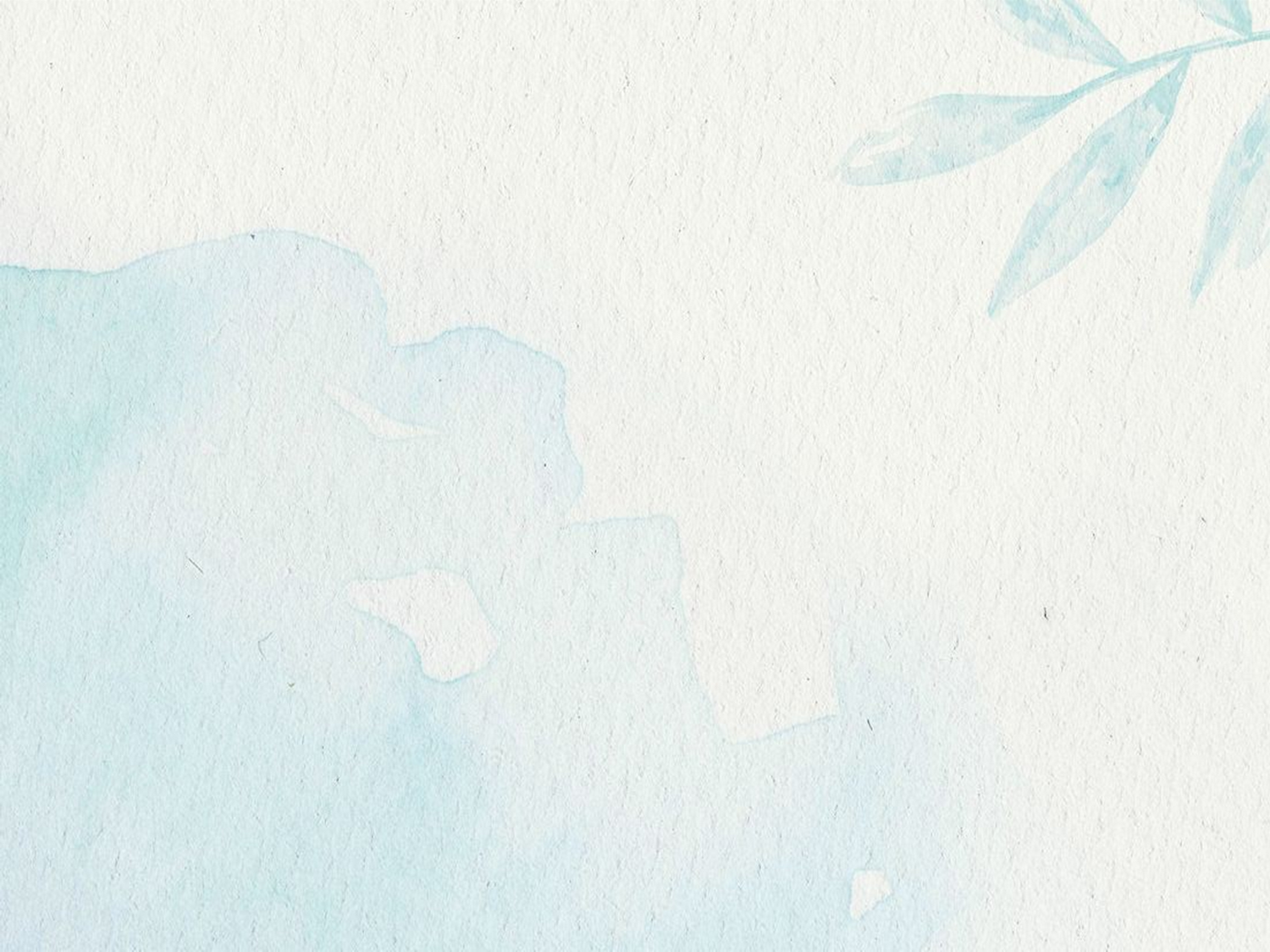 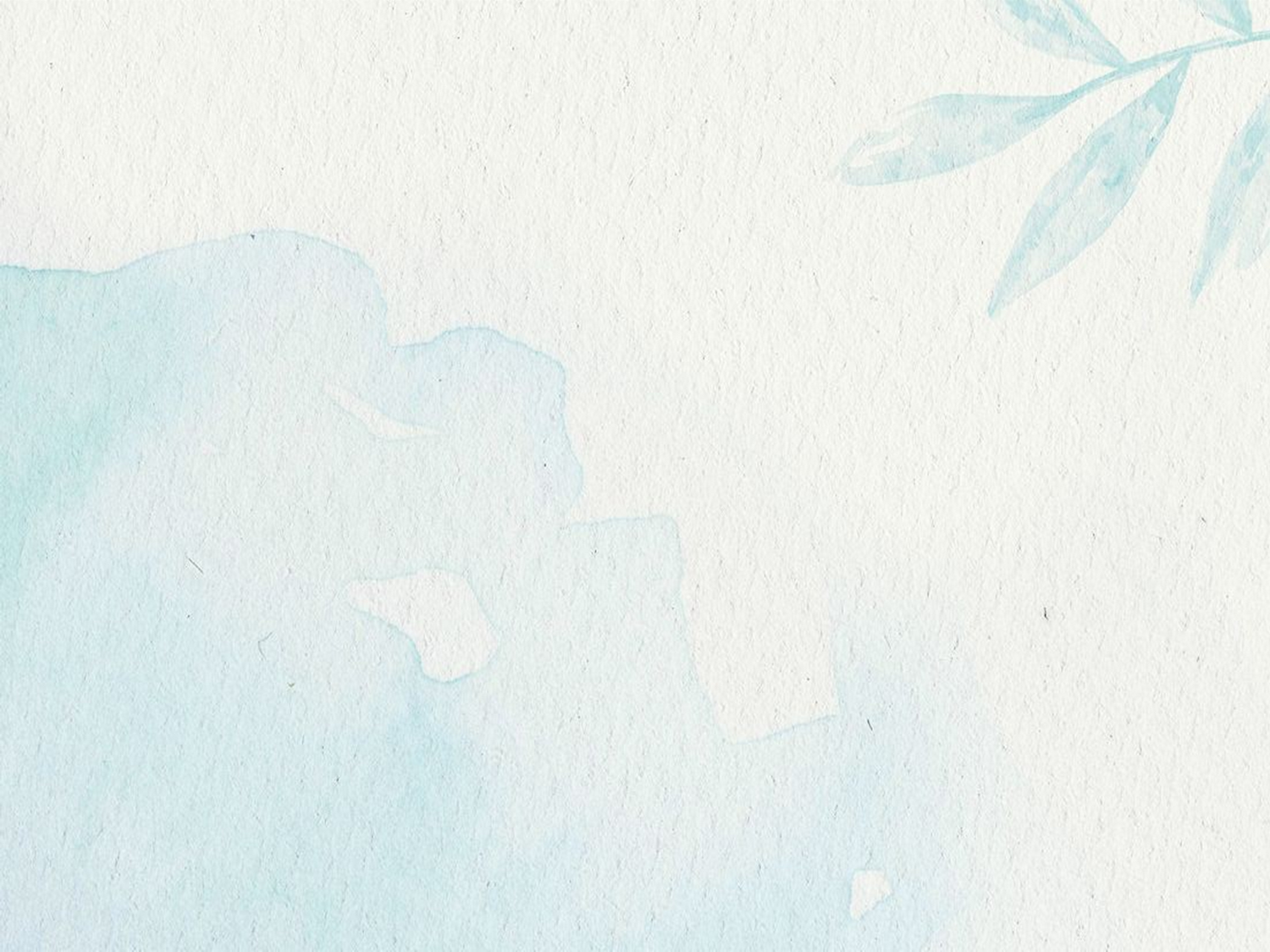 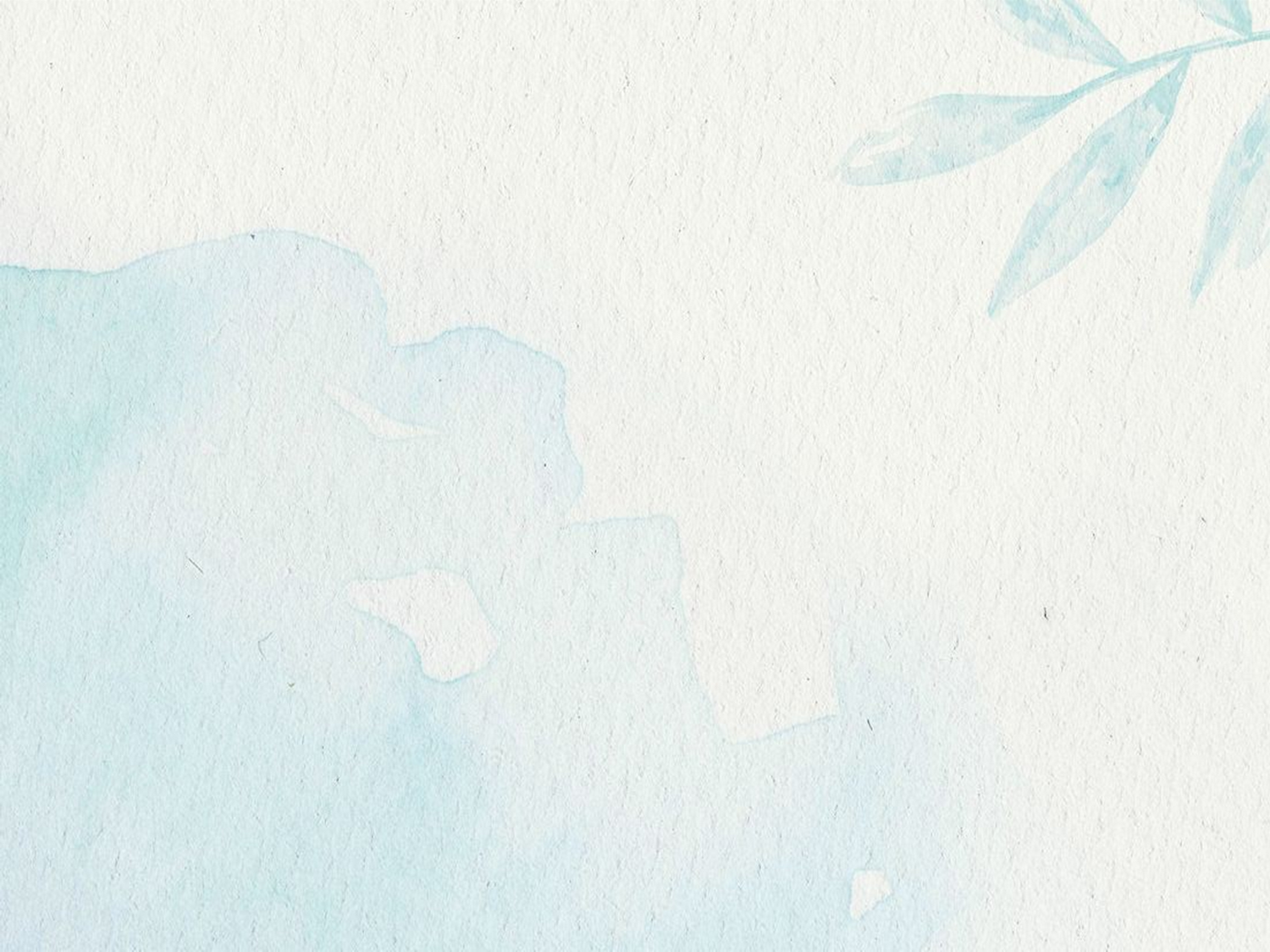 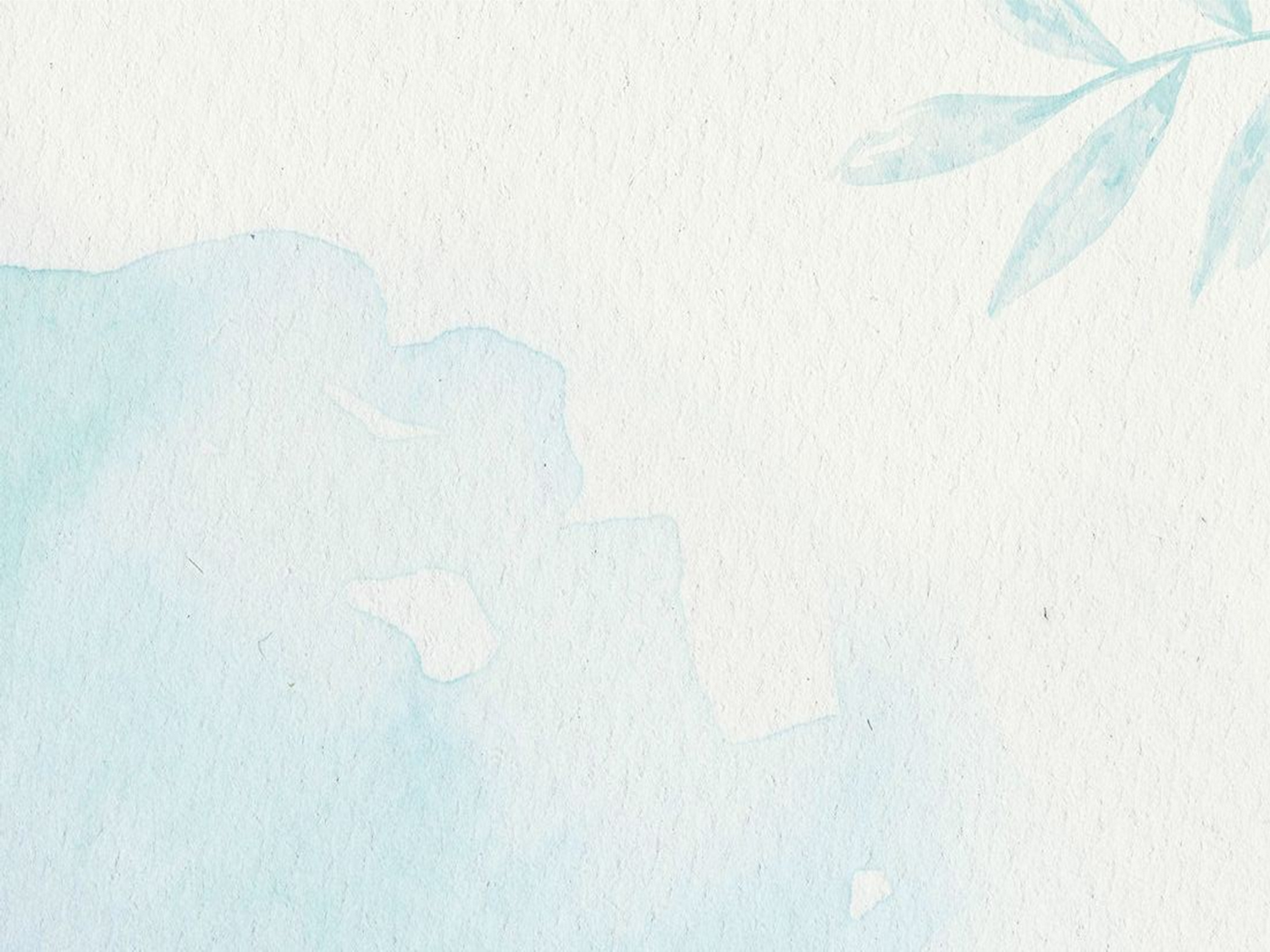 Динаміки росту квасолі
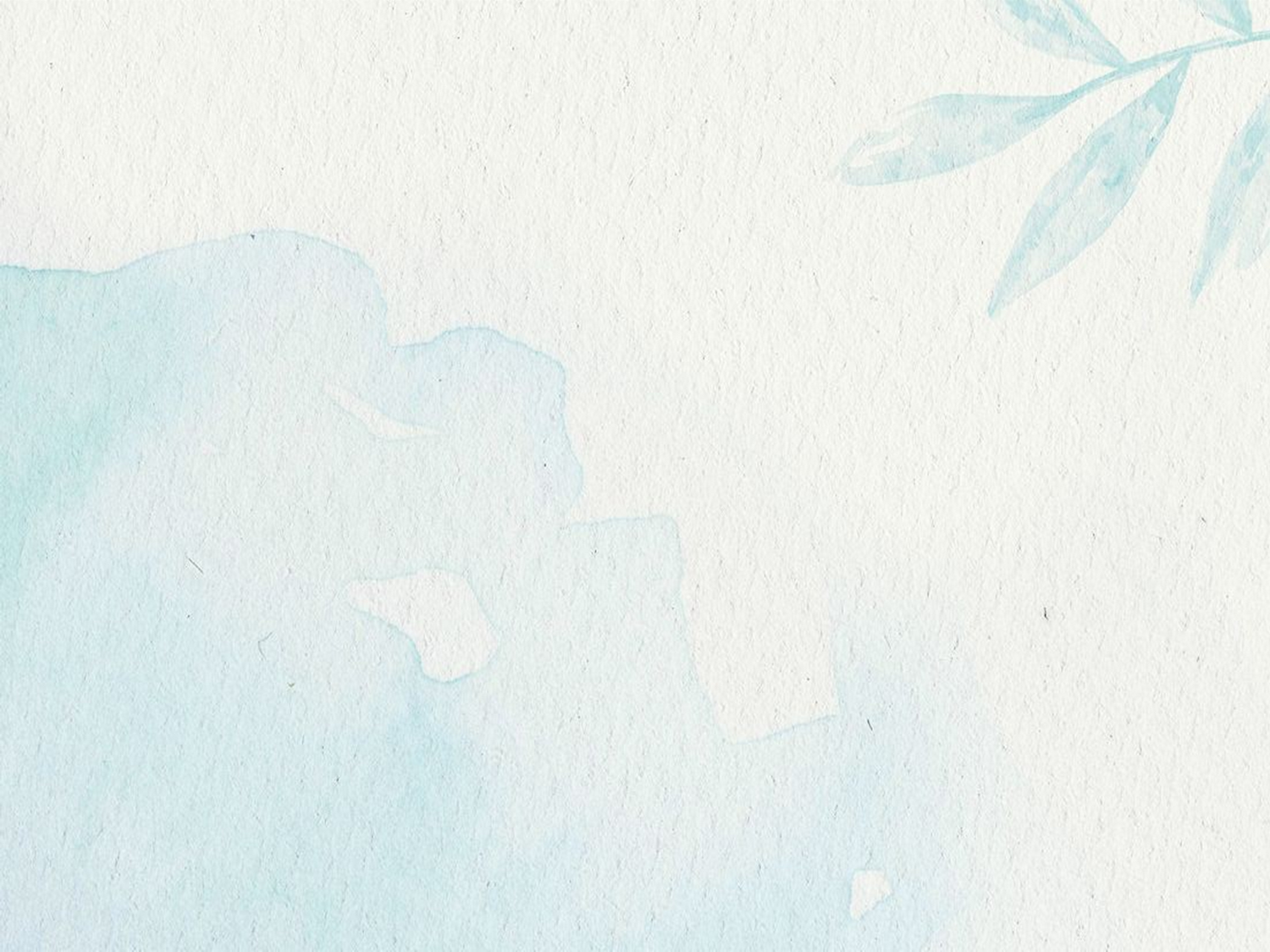 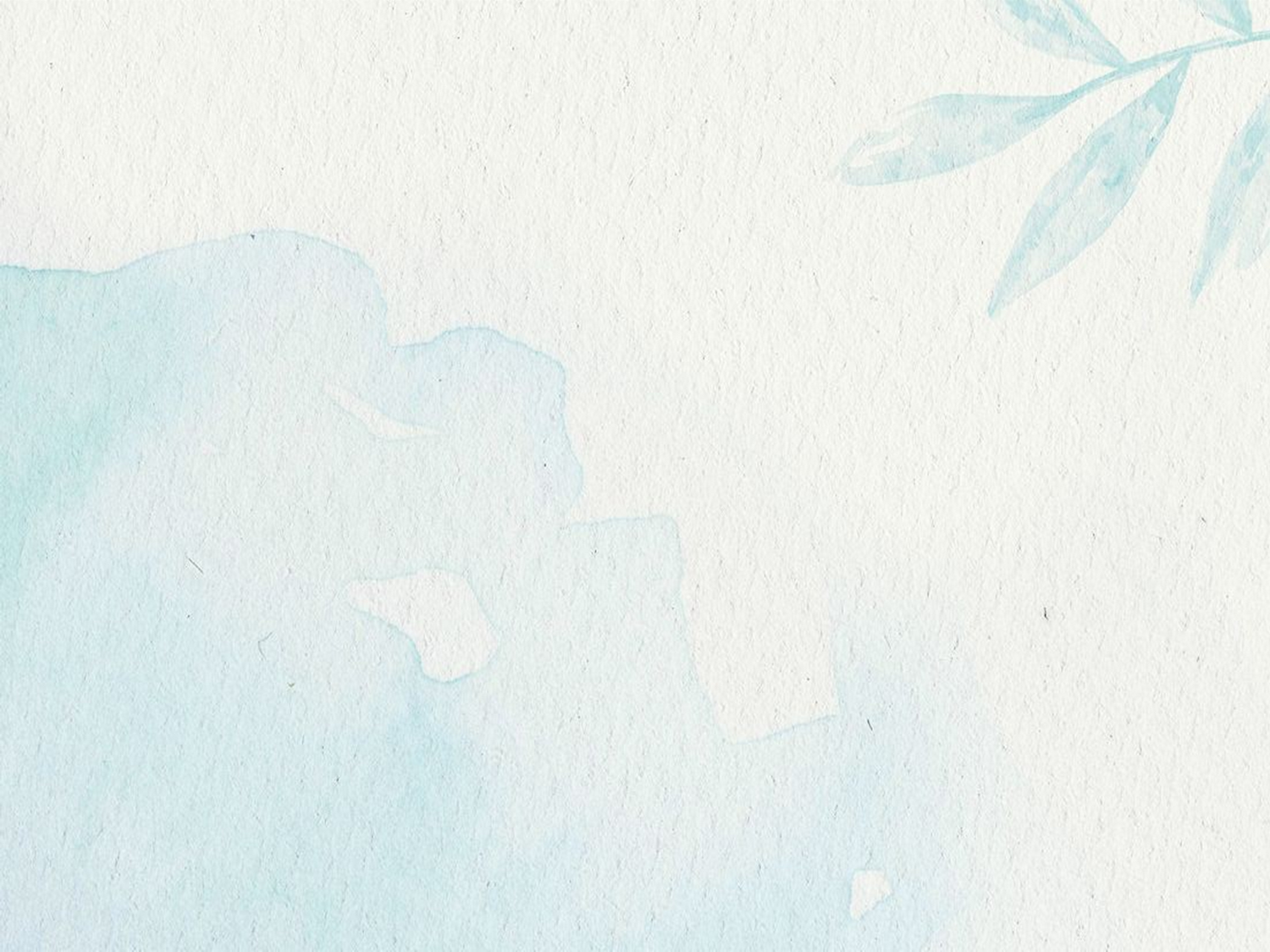 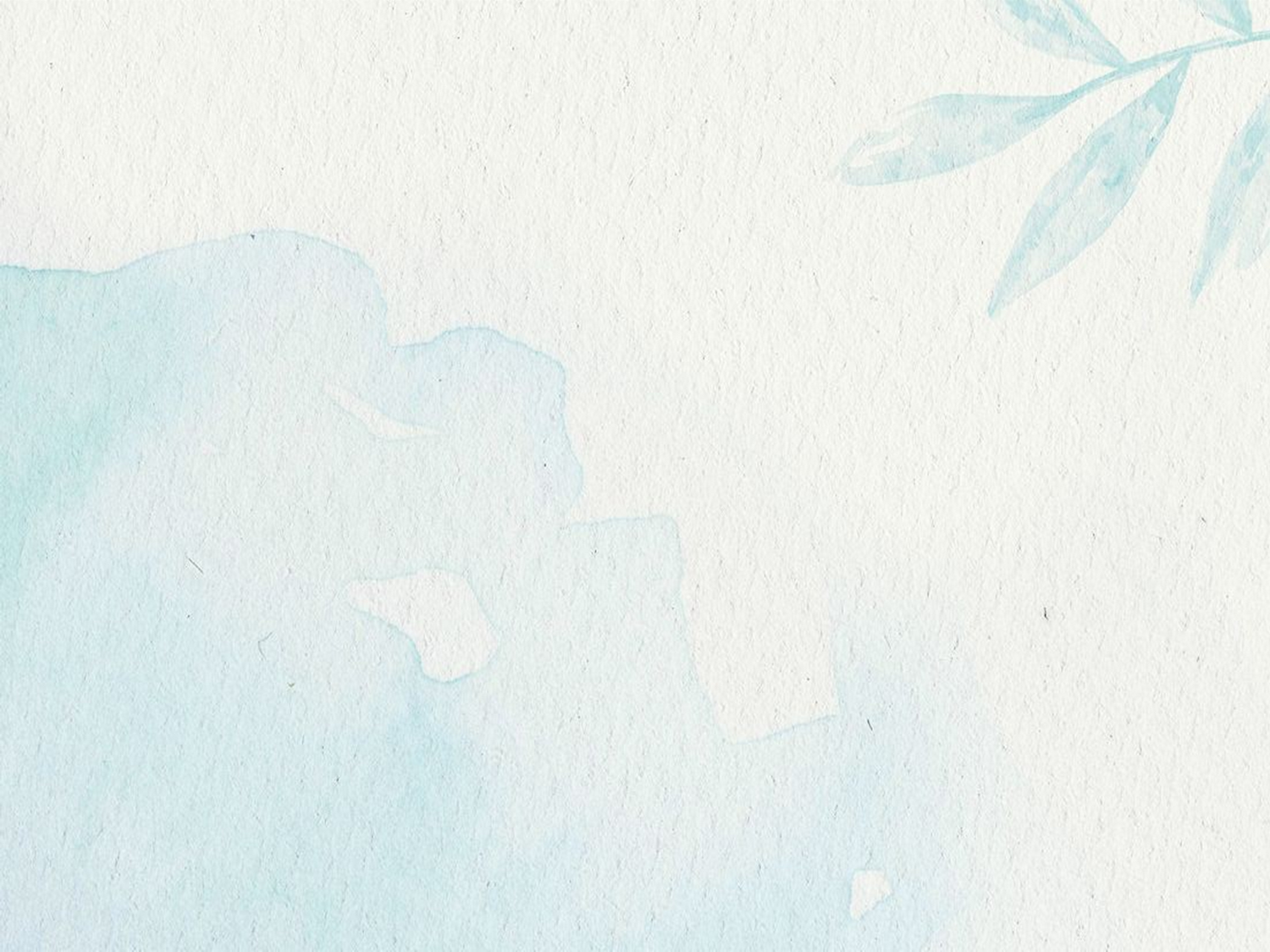 Дослідження 2
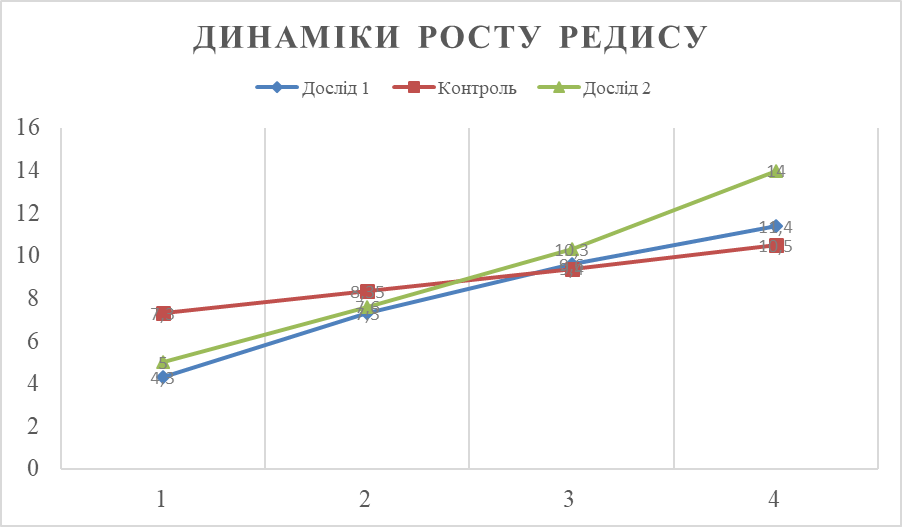 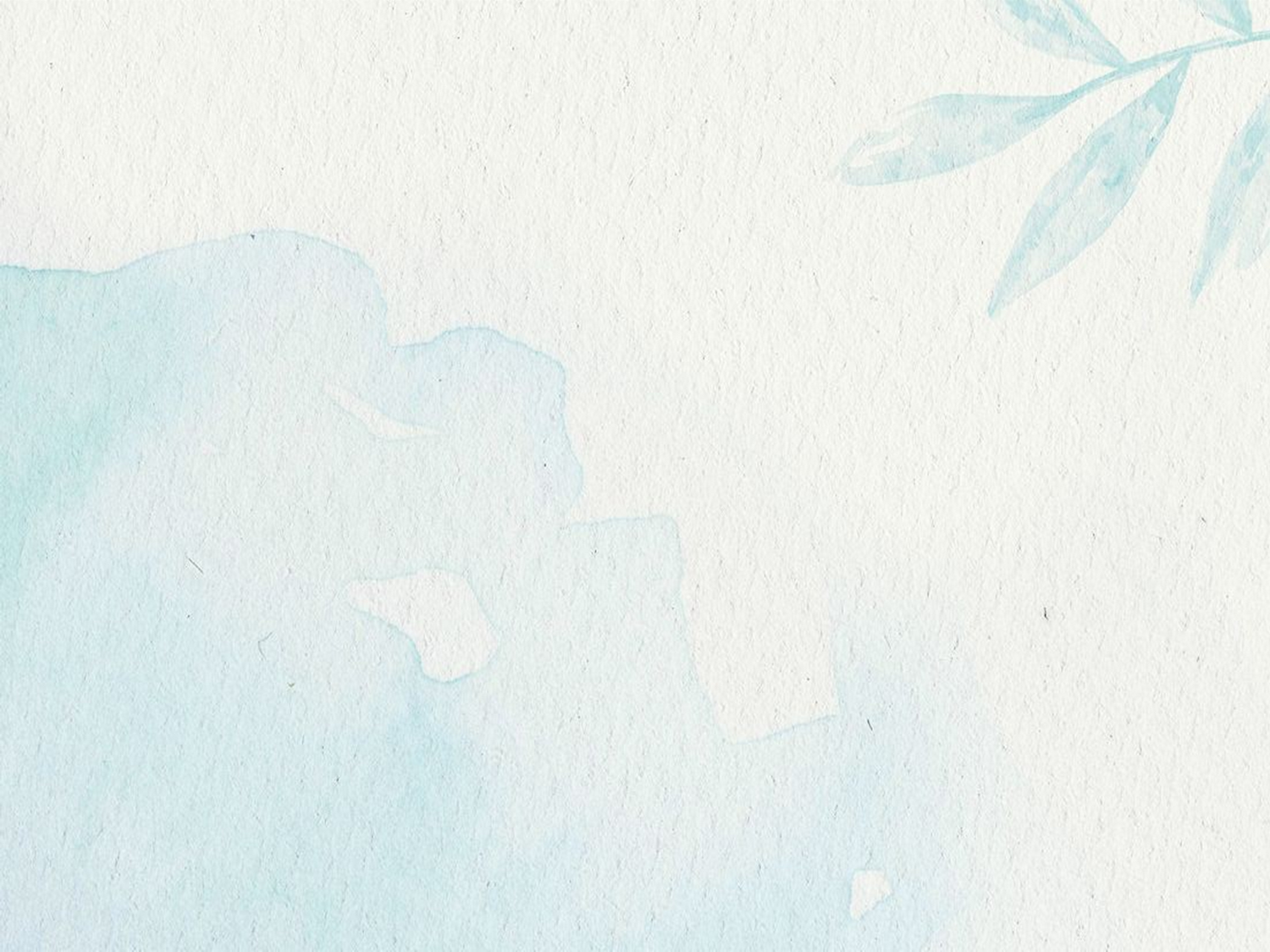 Динаміки росту квасолі
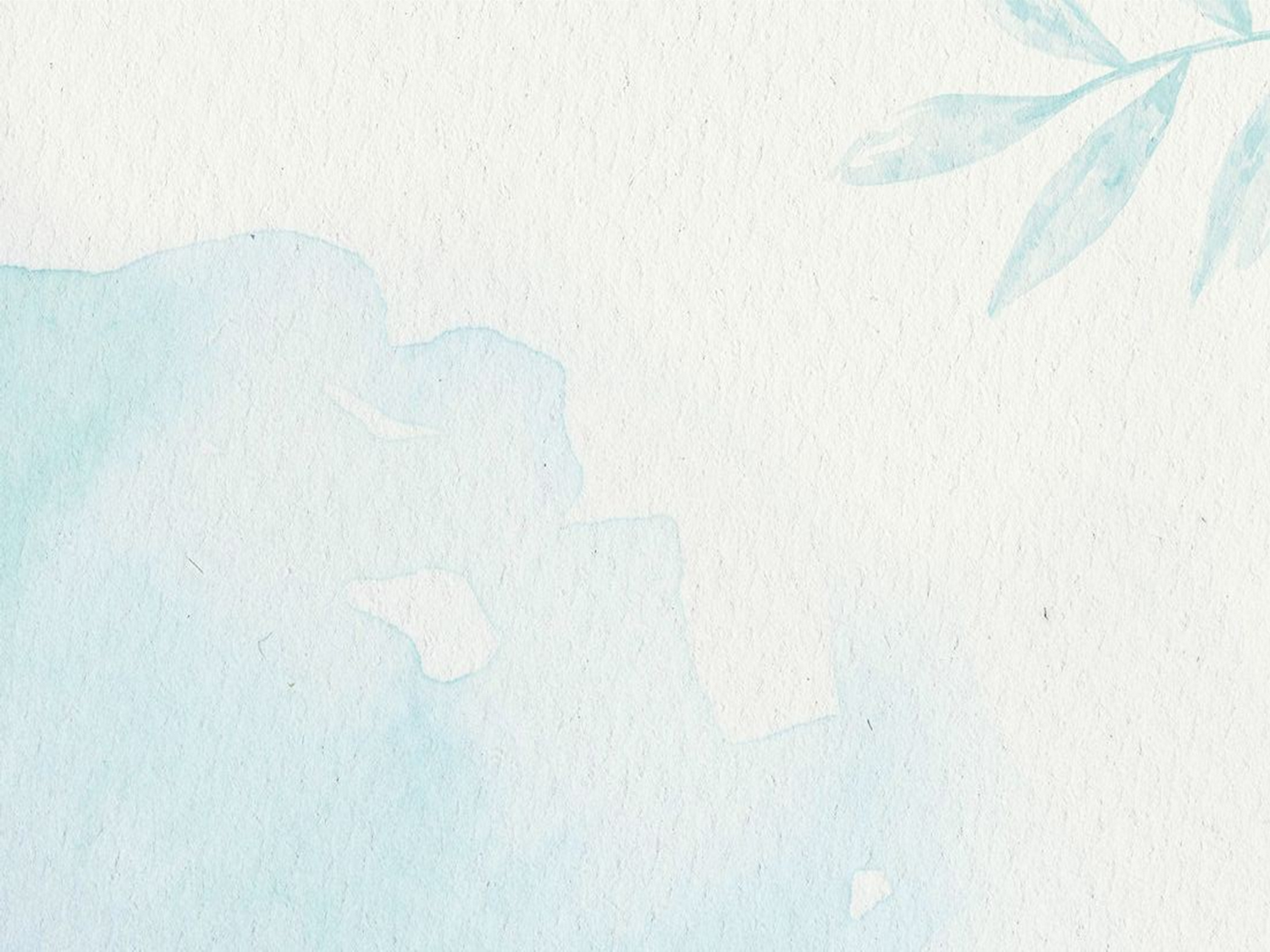 Висновки1.Опрацюваши наукові джерела з питання впливу шуму на живі істоти ми побачили, що звуки до 80 децибел не є шкідливими. 2.Розглянути та використати методику біотестування за ростовим фактором, використавши як тест - організми рослини родин Бобові (квасоля) та Хрестоцвіті (редис) ;3.Дослідження 1 показало, що звуки голосів дітей не є шкідливими для рослин. Вплив їх на тест – рослини був мінімальний.4.Дослідження 2 частково підтвердило результати дослідження 1 звуки голосу людини та музика не пригнічували ріст і розвиток рослин.